Тема: Программирование циклов на Паскале
8 класс
Сегодня у нас урок закрепления пройденного материала.


Какова цель нашего урока?

Какие задачи нашего урока?
Самопроверка
Лист самооценки
Ф.И. ученика _____________________________________
«Вспомнить всё»
«Вспомнить всё»
1. Где правильно написан код:

for i=0 to N do;
for i:=0 to N do;
for i;=0 to N do;
«Вспомнить всё»
2. Где правильно написан код:

a=5,2;
a==5,2;
a:=5,2;
«Вспомнить всё»
3. Где правильно написан код:

writeln(‘Привет’);
writeln - Привет;
writeln(Привет);
«Вспомнить всё»
4. Сколько раз будет выполнен цикл:
		(в ответе написать одну цифру)

for i:=0  to  10  do  x:=x+1;
a:=2; repeata:=a*2;until a>8
while a<b do c:=a=b;
Решаем задачи
Нам нужно найти сумму квадратов всех натуральных чисел от 1 до 100.

	Разберём эту задачу с использованием всех трех видов циклов.
Вот как выглядит программа:
1. С использованием цикла "Пока".
Program Ex1;VarA, S : Integer;Begin
A:=1; S:=0;While A<=100 DoBegin
S:=S+A*A;A:=A+1
End;Writeln('Сумма квадратов всех чисел от 1 до 100 =  ',S)
End.
Вот как выглядит программа:
2. С использованием цикла "До"
Program Ex2;VarA, S : Integer; 
Begin
A:=1; S:=0;Repeat
S:=S+A*A;A:=A+1
Until A>100;Writeln('Сумма квадратов всех чисел от 1 до 100 =  ',S)End.
Вот как выглядит программа:
3. С использованием цикла "С параметром".

Program Ex3;VarA, S : Integer;
Begin
S:=0;For A:=1 To 100 Do S:=S+A*A;Writeln('Сумма квадратов всех чисел от 1 до 100 =  ',S)
End.
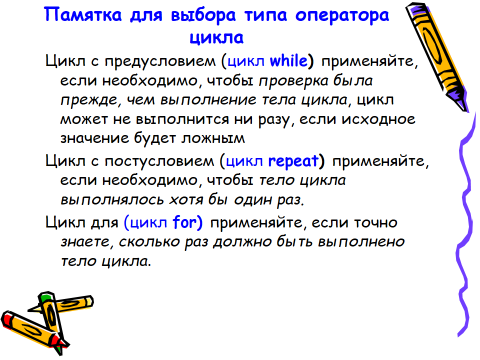 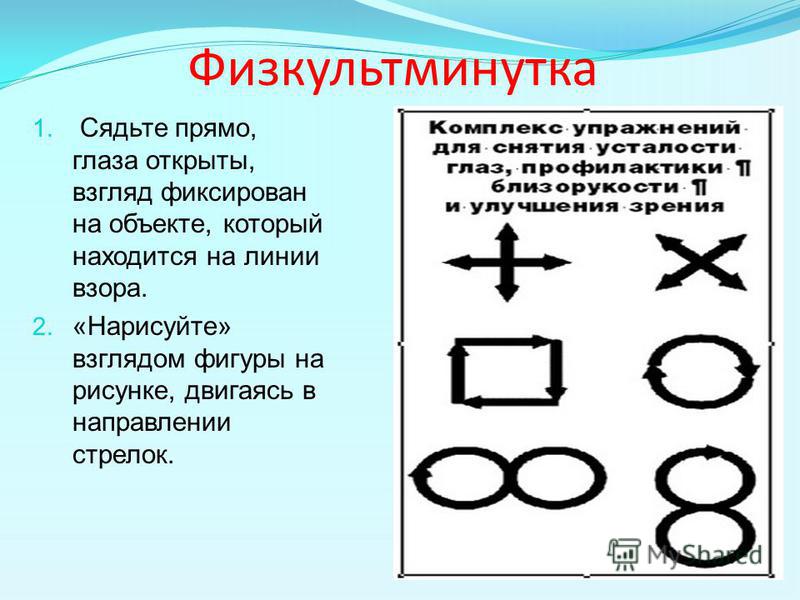 Решаем задачу
Банк «МИнИНВЕСТ» начисляет выгодные проценты по вкладам. Какой станет сумма вклада S, положенная в банк на N лет.
	В переменную N будем записывать срок вклада, в переменную S сумму вклада, в переменную P проценты по вкладу. В переменной K организуем счетчик лет вклада. По окончанию цикла в K запишется последнее число, в нашем случае год.
	Переменная i необходима для организации цикла. Цикл будет организован по сроку вклада, например, от 1 до 5 лет.
Вот как выглядит программа:
Program vklad;
var  s,p:real; n,i,k:integer;  
begin   
write('Введите срок вклада: ');  read(n);  
write('Введите сумму вашего вклада:');  read(s);  
write('Введите процент по вкладу:');  read(p);  
for i:=1 to n do begin    
k:=k+1;
s:=s+(s*p/100);     
end;
write('За ',k,' лет ваш вклад составил = ',s:15:2,' рублей');
end.
Итоги урока.
Давайте подведём итоги урока.– Что нового сегодня вы узнали?
– Чему вы научились? 
– Что для вас было легко, а что вызвало   затруднения?– Было ли вам интересно на уроке?– Больше всего мне понравилось ...
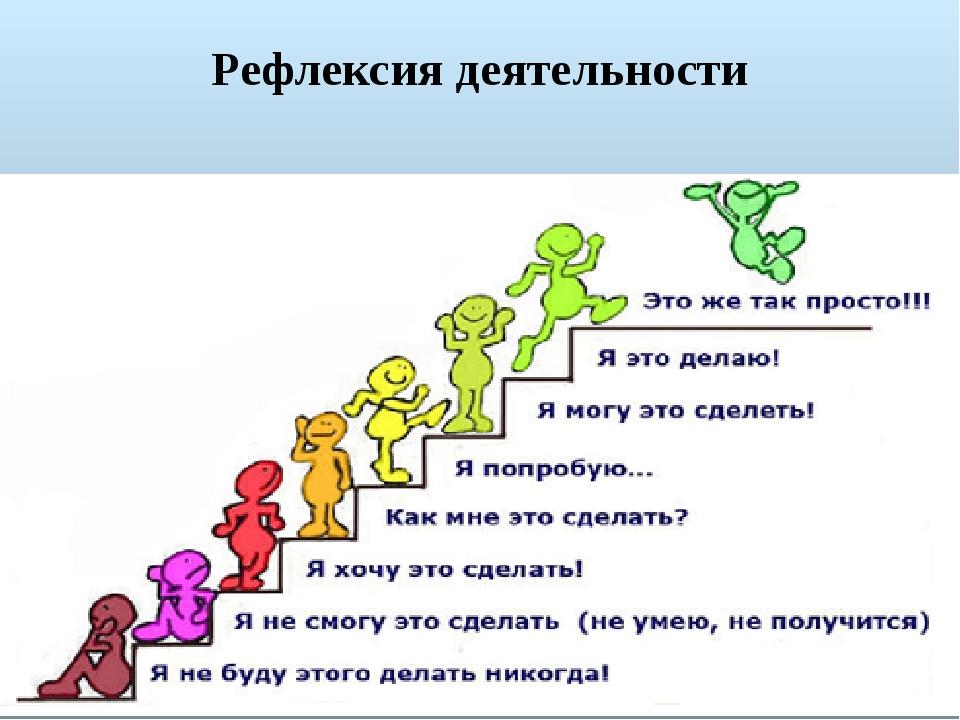 Домашнее задание
§ 3,5 повторить

Решить упражнения 2, 4, 6 и 10 
  на страницах 161-162